AlmaLaurea Employment Survey Network Alumni
Gianni Betti, in charge on behalf of the Rector for AlmaLaurea Employment Survey
JEUL Training for Placement Officer 

SIENA 09/10/2018
AlmaLaurea: supporting graduates, universities and businesses
AlmaLaurea is a Interuniversity Consortium established in 1994 and currently counts 75 Universities as members (with the process of membership currently in the decision stage for 3 other ones) and represents about 90% of Italian graduates.
AlmaLaurea: supporting graduates, universities and businesses
The Consortium is supported and funded by the Universities that are part of it, by funds from the Ministry of University and Research (MIUR), by the companies and the bodies that use the services offered. From 2015 AlmaLaurea is member of SISTAN, the National Statistics System.
http://www.almalaurea.it/en
Missions - 1
surveys the Profile and the Employment status of the graduates annually after 1, 3 and 5 years, returning to the member Universities, to the MIUR and to the National Agency of Evaluation of the University System (ANVUR) reliable documents and data bases to simplify the decision processes and the planning of the student training, orientation and services activities;
Missions - 2
monitors the students’ learning paths and analyses the graduates’ features and performance at the university and in the job market, making it possible to compare different university courses and venues (universities);
collects and makes available online the resumes of the graduates (presently about 2,540,000) to facilitate the meeting between supply and demand of qualified jobs;
Missions - 3
evaluates the needs and professional profiles required by public and private, Italian and foreign companies and carries out staff selection and search via AlmaLaurea Srl, a subsidiary of  the AlmaLaurea consortium, authorised by the Ministry of Labour to carry out staff research and selection
Missions - 4
internationalises its services, skills and research activities in a global perspective, cooperating with other European Countries in line with the Lisbon Strategy, and also non-European countries , focussing on the Mediterranean basin countries (Albania – GRADUA project) and most recently on Asian countries, especially China.
The Network Alumni
Through the web site https://alumni-unisi.almalaurea.it it is possible to:
From the Dashboard: to know the number of students that got a degree since 1999; see the list of these student; see all the news…
Search for students;
Select and create groups of students;
Create reports with tables and graphs from the database
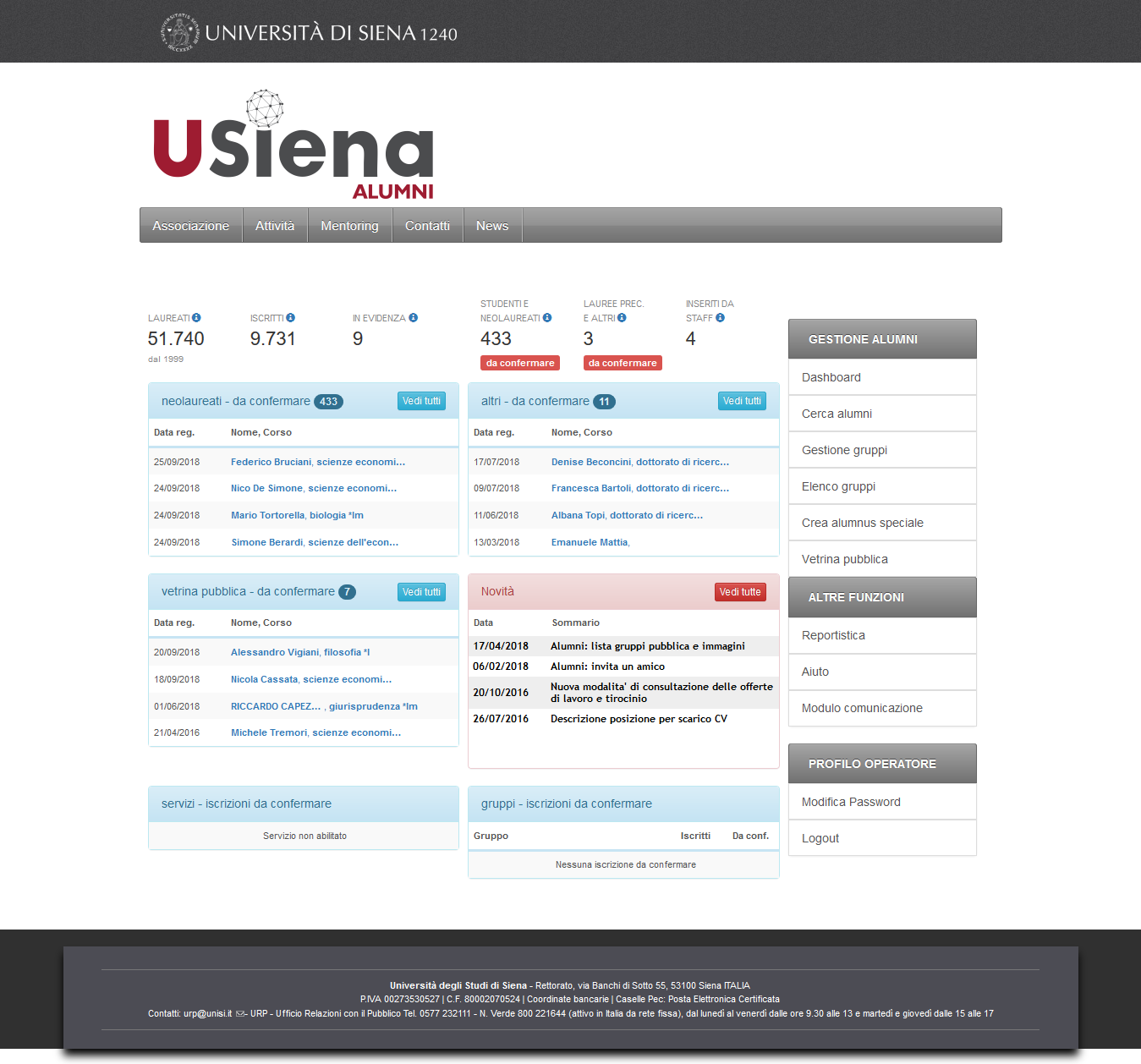 Dashboard
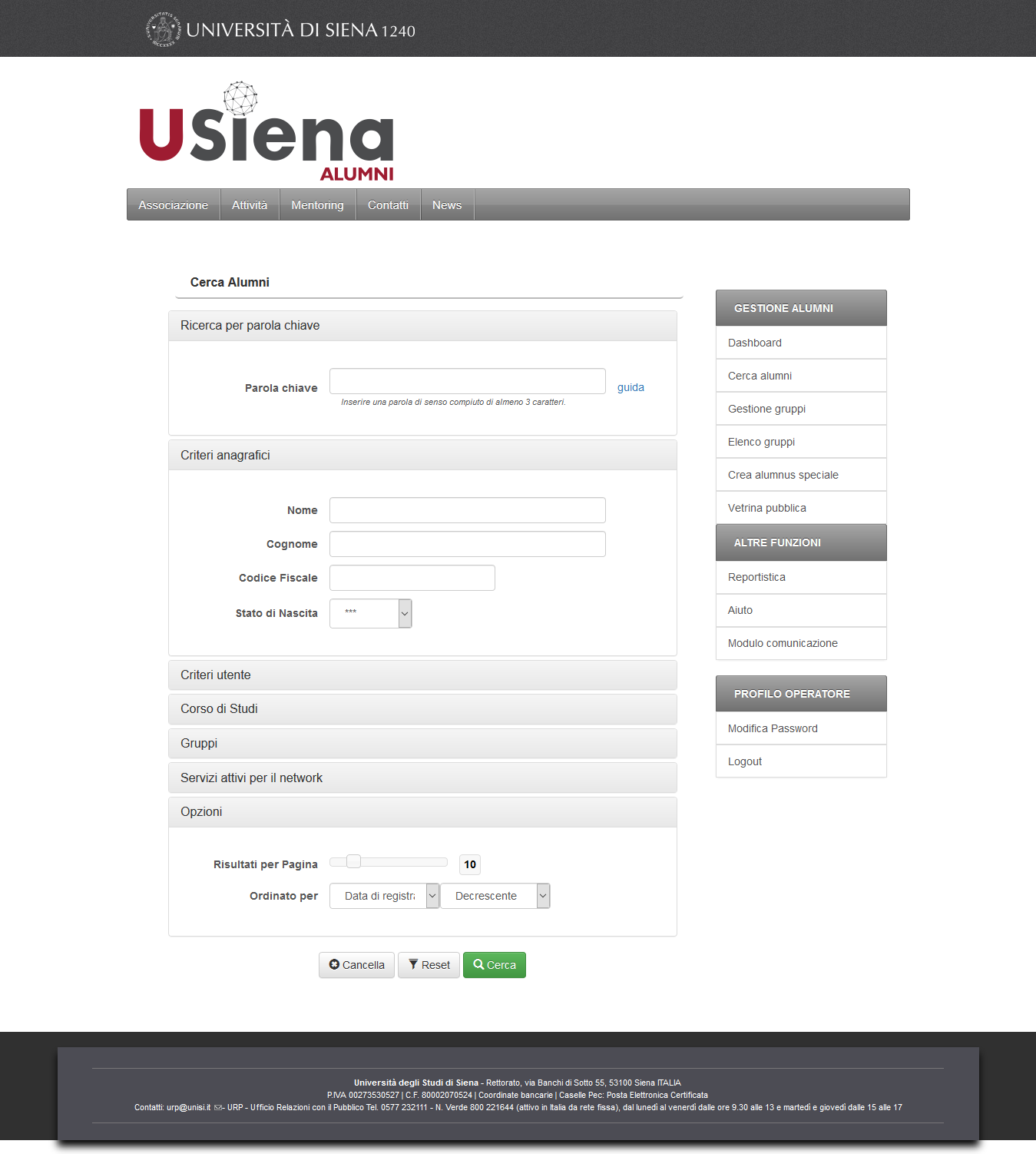 Search
Result of a search
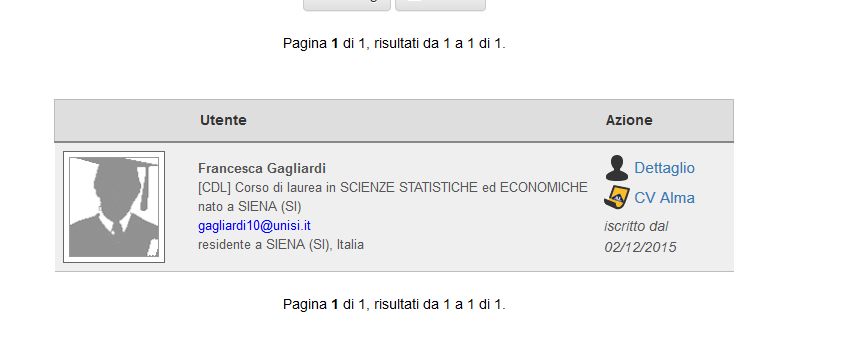 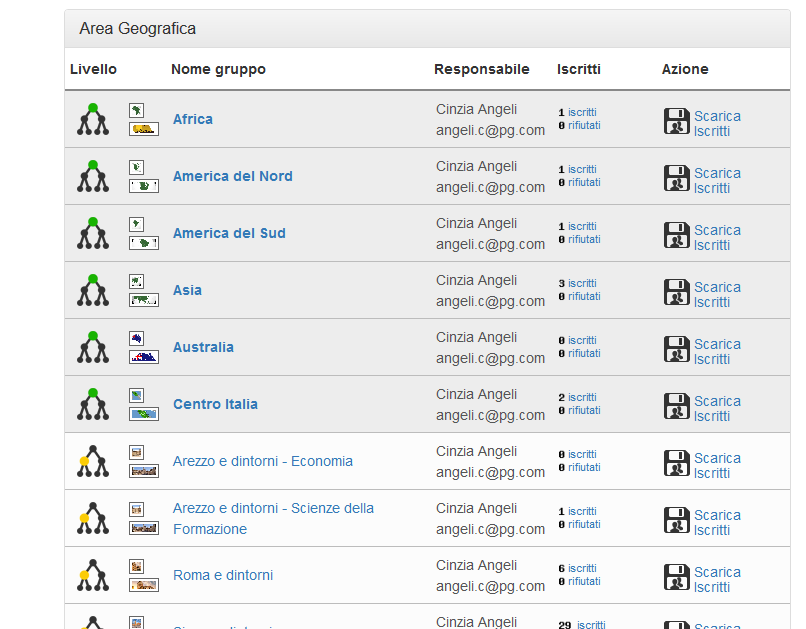 Group by geographic area
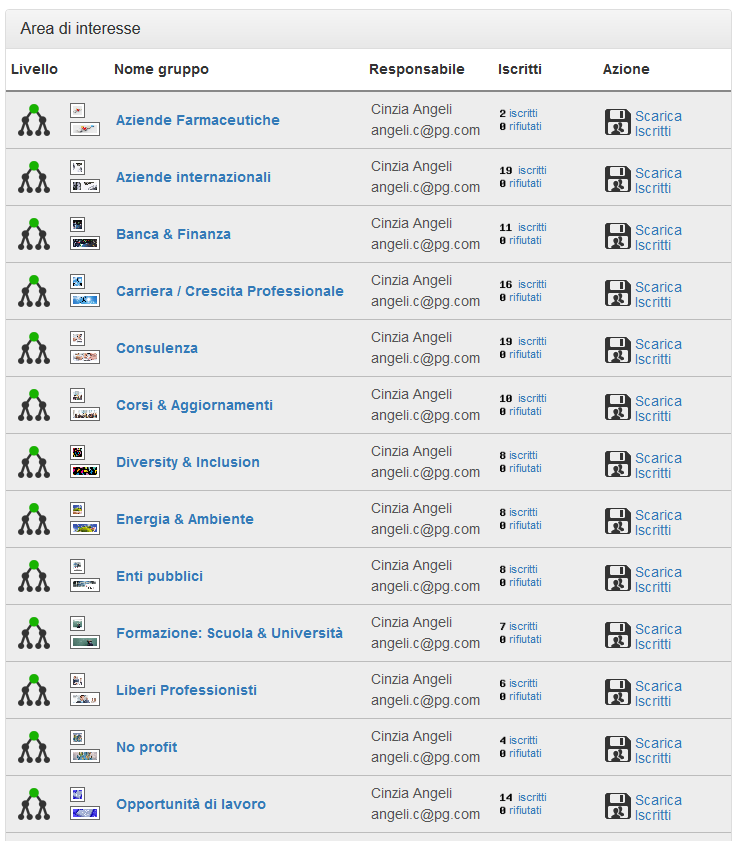 Group by area of interest
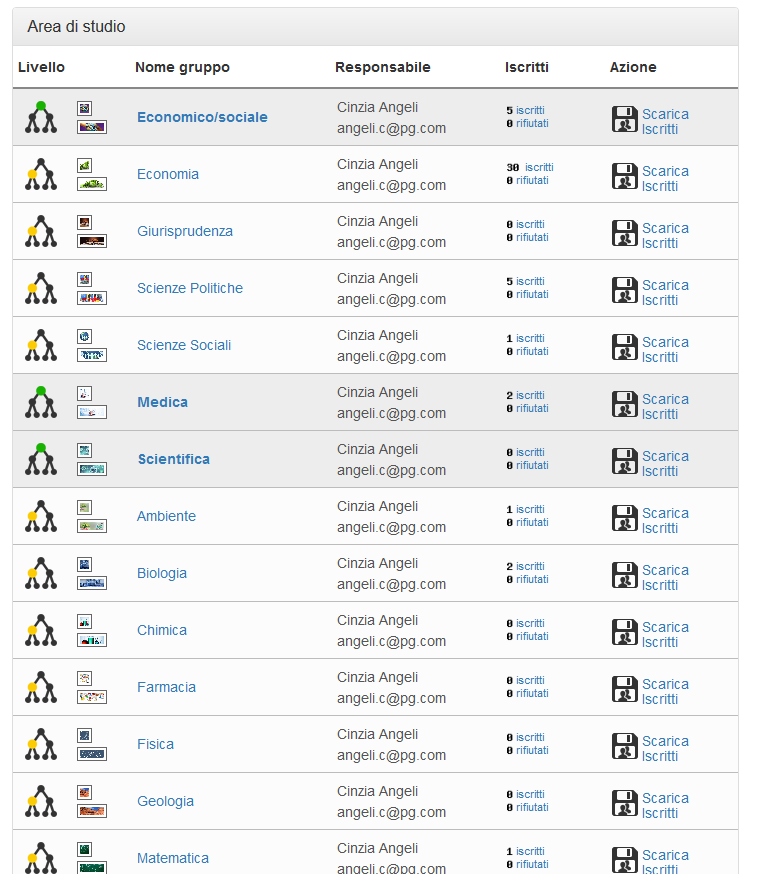 Group by subject of degree
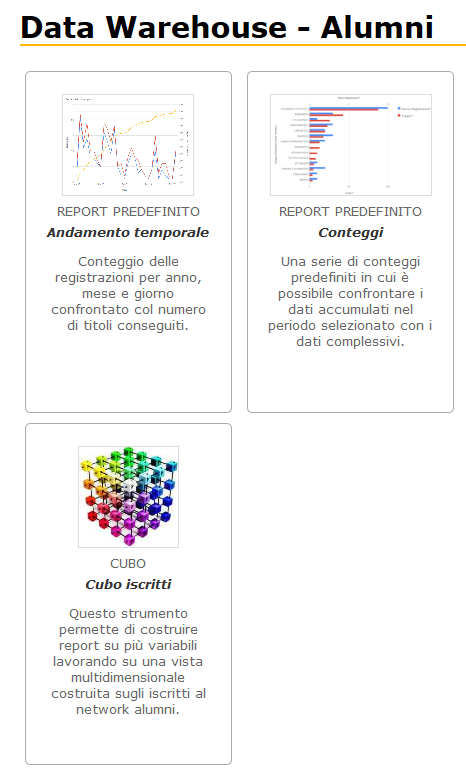 Reports page
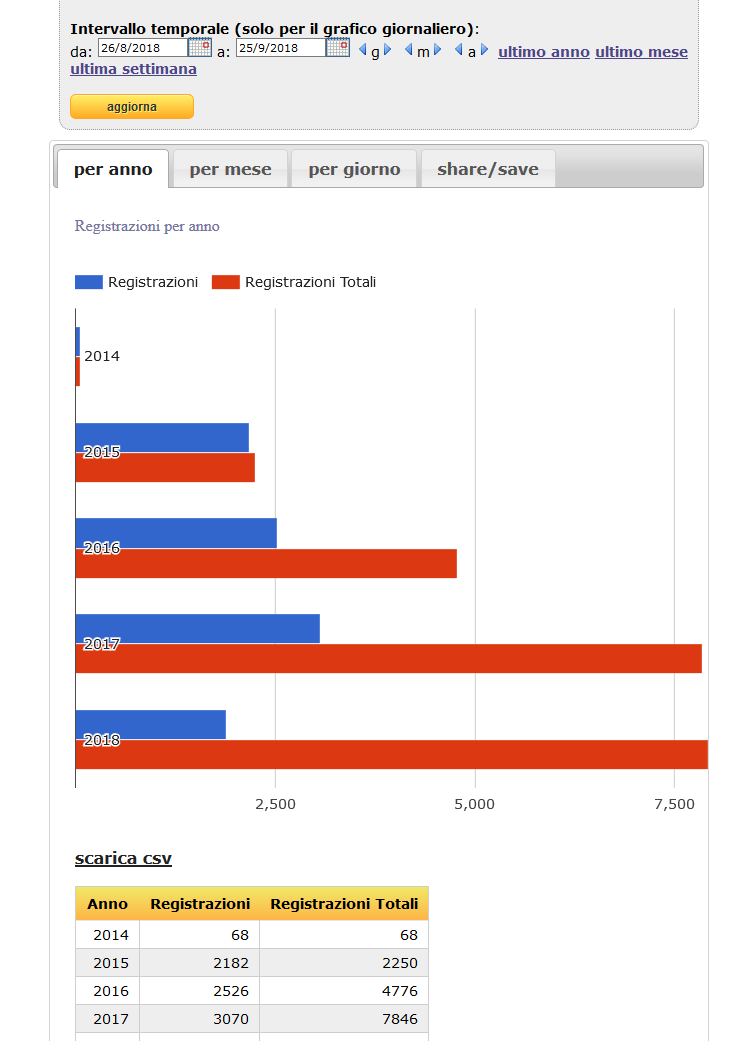 Number of students by year, month, day,….
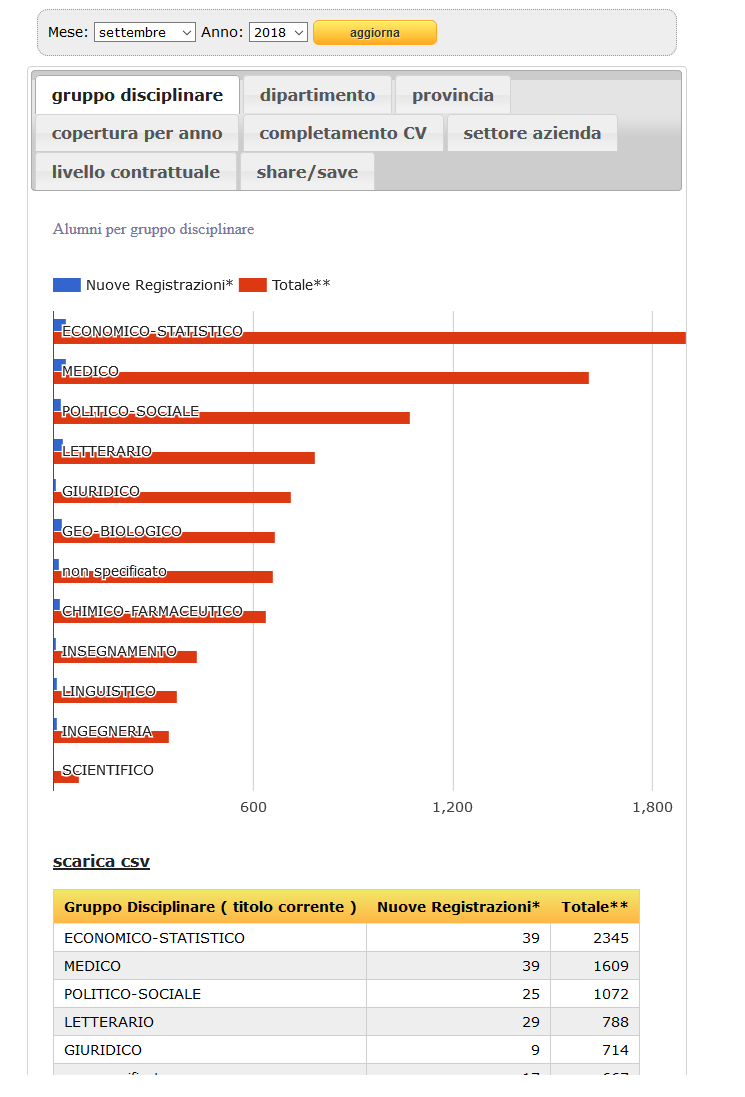 Number of students by subject of degree, by department,by province,….
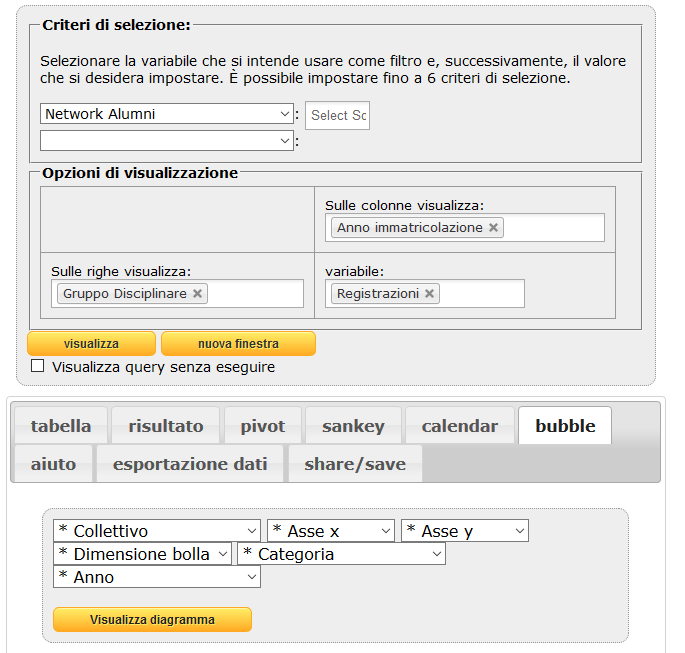 Cube report
Table from Cube report
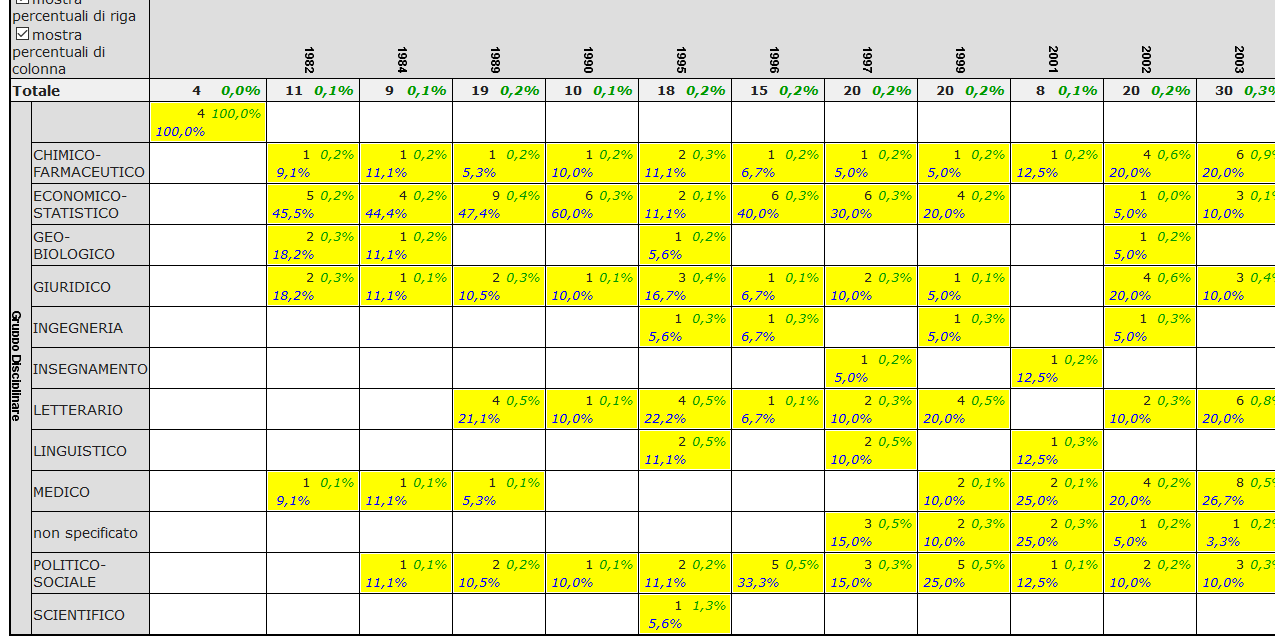 Bubble from from Cube report
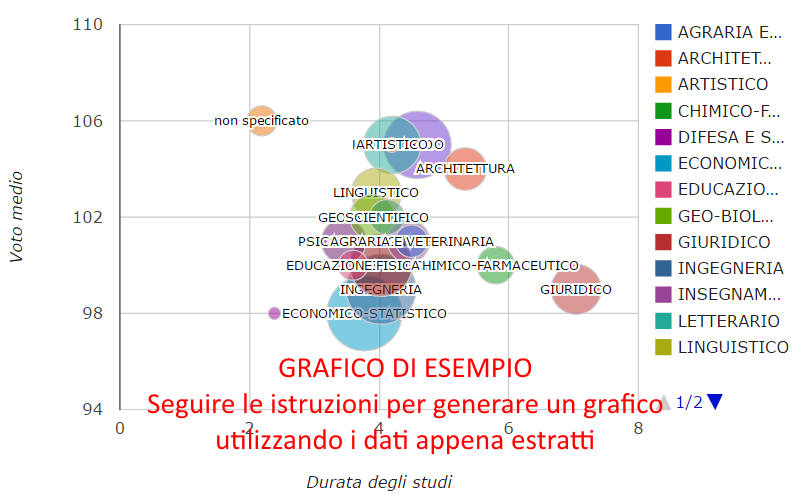 Thank you for your attention!